Welcome Back!
Day 2
Game-Based Learning (GBL)
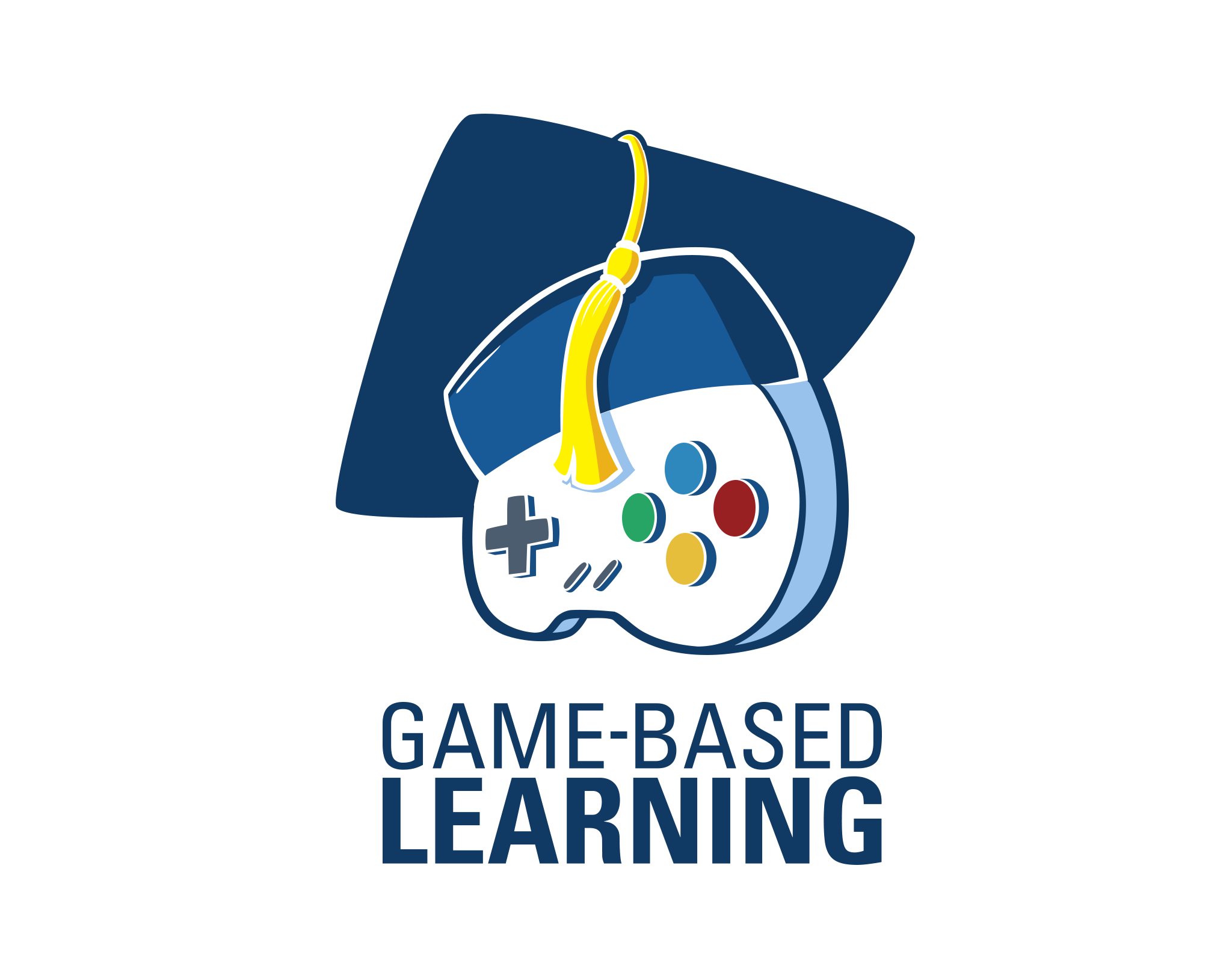 Let’s welcome the GBL team!
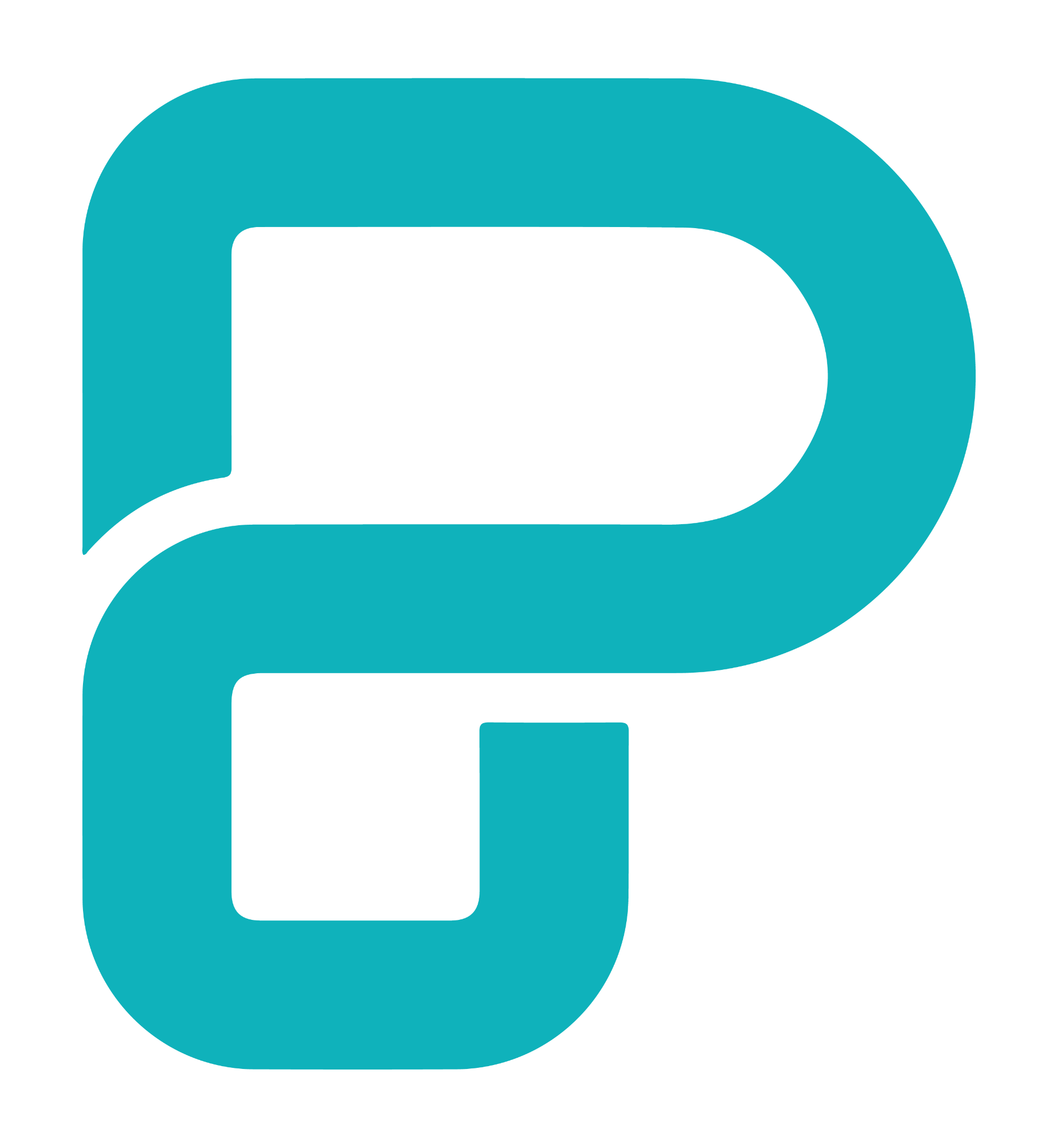 GBL Lessons Exploration
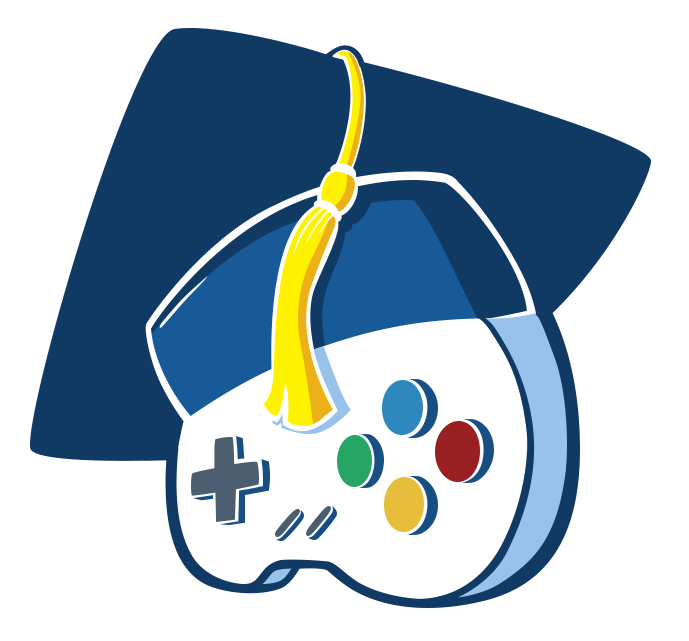 Scan the QR code to check outsome of our GBL lessons.
Or go to: bit.ly/PiktochartGBL.
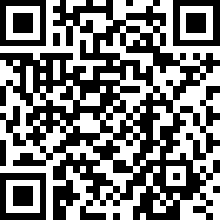 [Speaker Notes: Give participants 10-15 minutes. Could you use any of these in your classroom? 

We show first one; they explore the rest. Piktochart
The Benefits of Postsecondary Education (PSE)
State of AWAREness
Do Placebos Kill Minotaurs?
Be ProACTive
Life in a Petri Dish
Life Is a Bell Curve
Something's Rotten in the City of Verona
What Lies Beyond Talent?

K20 Center. (n.d.). Piktochart. Tech Tools. https://learn.k20center.ou.edu/tech-tool/2394]
Instructional Strategies Based on Games
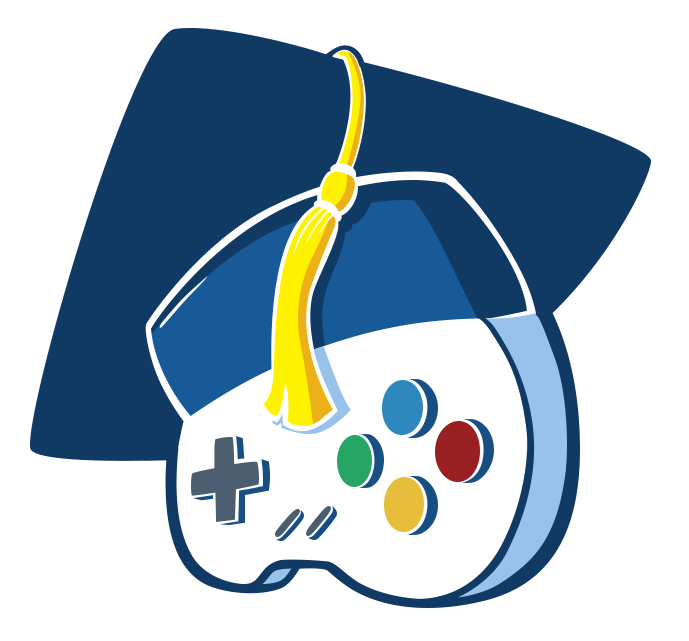 Think about a familiar game that couldbe adapted into an instructional strategy.
Forbidden Phrases (like Taboo)
Paper Telephone (like Telestrations)
Vocabulary Charades
Password
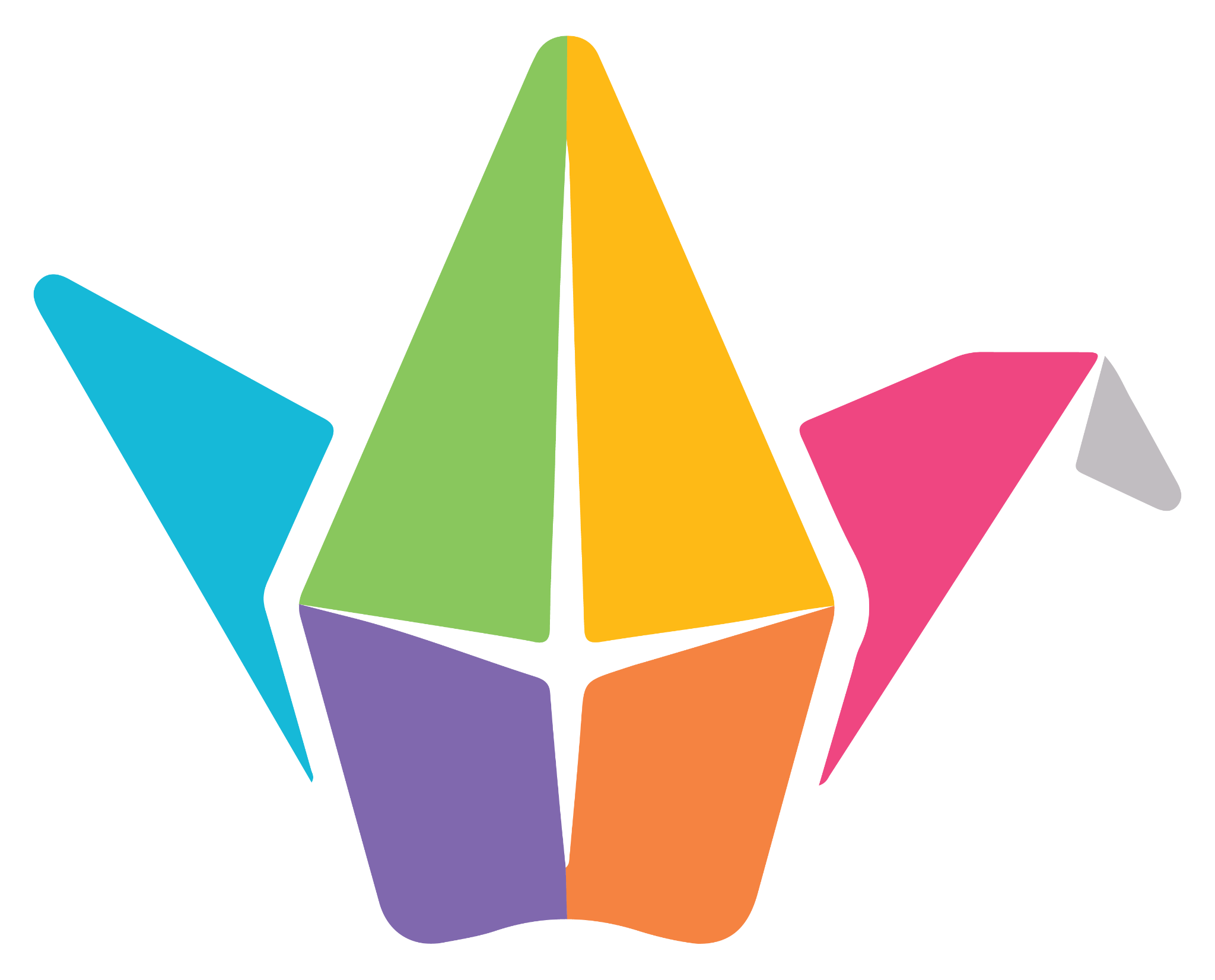 [Speaker Notes: -Pictionary
-Guess Who? (Historical Mingle)
- 20 Questions
- Mingle
- Pick a Card, Any Card
- Puzzled
- Scavenger Hunt Notes
- Tic Tac Tell

Create collaborative padlet

K20 Center. (n.d.). Padlet. Tech Tools. https://learn.k20center.ou.edu/tech-tool/1077]
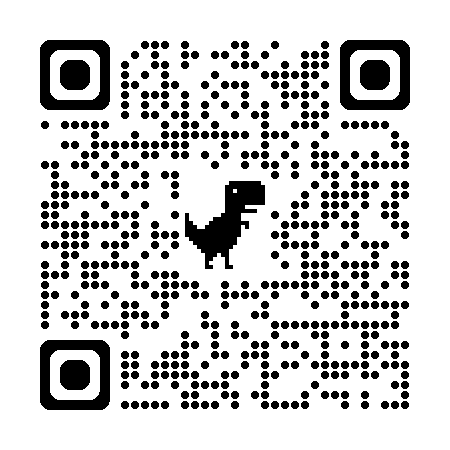 Game-Based Strategies
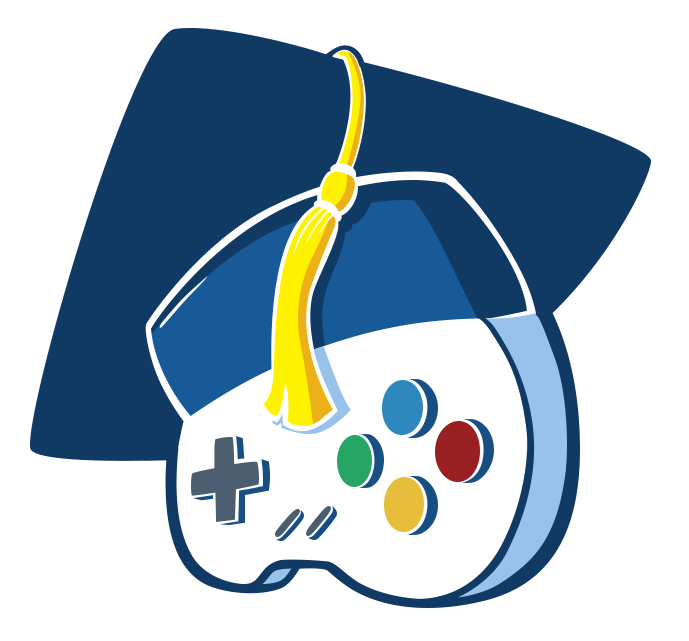 Go to k20.ou.edu/5eLw-gbs-f2f or scan the QR code.
Click the   +   button.
Type the name of the gamefor the subject.
Then enter a description of how you would use the game in your classroom below.
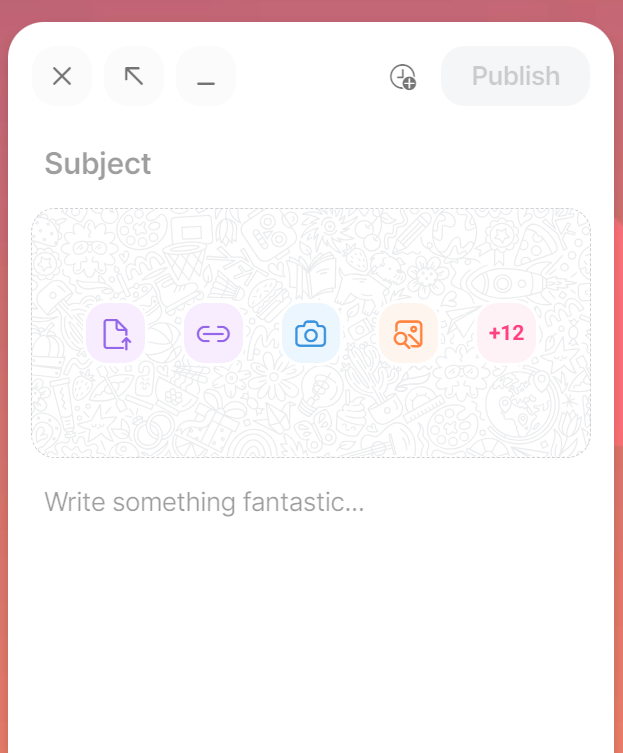 Game Name
Description
[Speaker Notes: -Pictionary
-Guess Who? (Historical Mingle)
- 20 Questions
- Mingle
- Pick a Card, Any Card
- Puzzled
- Scavenger Hunt Notes
- Tic Tac Tell

Create collaborative padlet]
Break
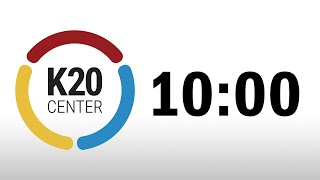 [Speaker Notes: Online Timer Option: https://timer.k20center.ou.edu/ 

K20 Center. (2021, September 21). K20 Center 10 minute timer. [Video]. YouTube. https://youtu.be/9gy-1Z2Sa-c?si=fK21CHcK4DKbD50m]
Essential Questions
How is authenticity incorporated into the development of 5E lesson plans?
How can educators effectively craft 5E lesson plans to enhance student engagement and learning outcomes?
[Speaker Notes: Identify key components of the 5E instructional model and analyze authentic lesson plans from diverse subjects.
Develop strategies to adapt existing lesson materials to align with the 5E framework authentically.
Create authentic 5E lesson plans that integrate meaningful  learning experiences and engage diverse learners.]
Learning Goals
Develop strategies to adapt existing lesson materials to align with the 5E model authentically.
Create authentic 5E lesson plans that integrate meaningful learning experiences and engage diverse learners.
[Speaker Notes: Identify key components of the 5E instructional model and analyze authentic lesson plans from diverse subjects.
Develop strategies to adapt existing lesson materials to align with the 5E framework authentically.
Create authentic 5E lesson plans that integrate meaningful  learning experiences and engage diverse learners.]
5E Deep Dive
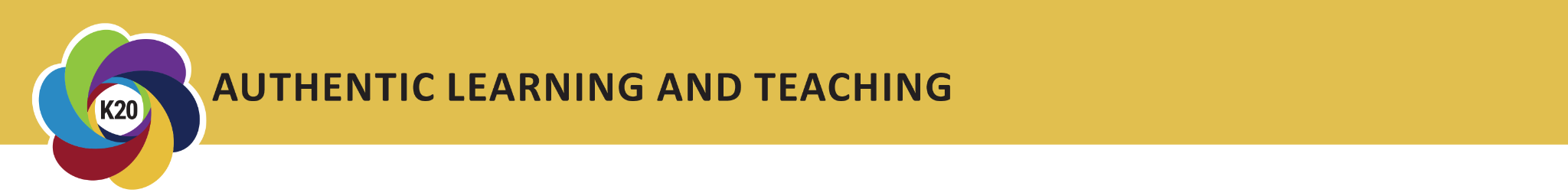 At your table, there are several snapshots, each for the same phase of a 5E lesson.
Pick up your favorite snapshot from that table.
Then move clockwise to the next table.
Only take your selected snapshot to thenext table. Leave everything else.
Repeat Step 1 until you have5 snapshots—one for each phase.
[Speaker Notes: James]
5E Deep Dive
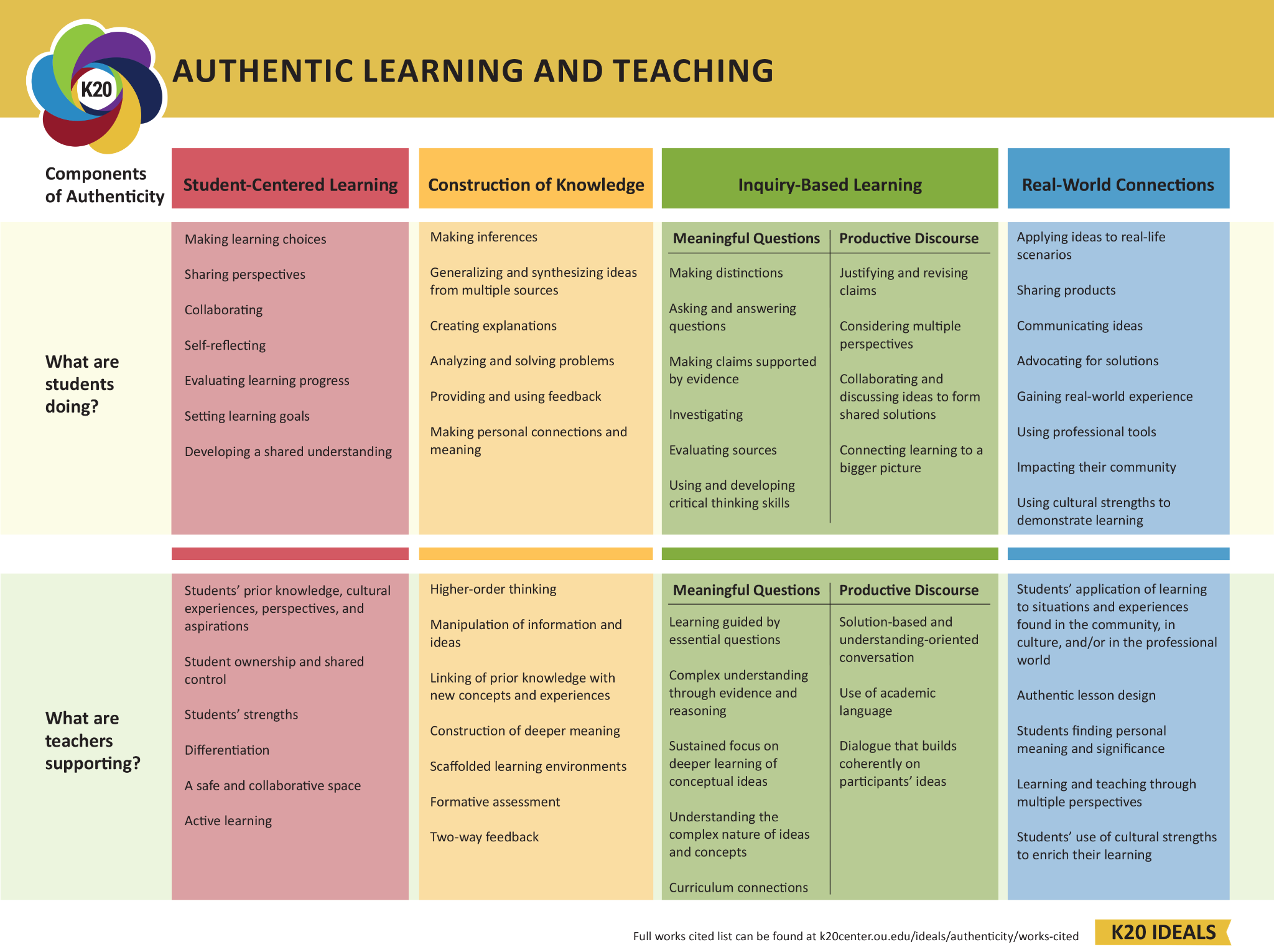 Return to your original seat.
Use your Authentic Learningand Teaching chart to analyze the snapshots.
Is the snapshot supporting Inquiry-Based Learning? Real-World Connections? etc.
Paperclip each snapshot to the corresponding column of your chart to indicate which component of authenticity that you think it best represents.
5E Deep Dive: Reflection
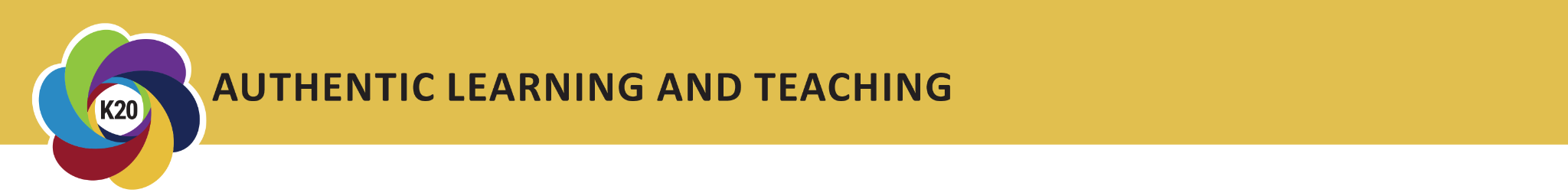 Ask yourself the following questions:
Do you notice any trends or patterns?
Did you favor one aspect of authenticity over others?
Were there any similarities between the activities?
Take a picture of your chart for later reference.
5E Deep Dive
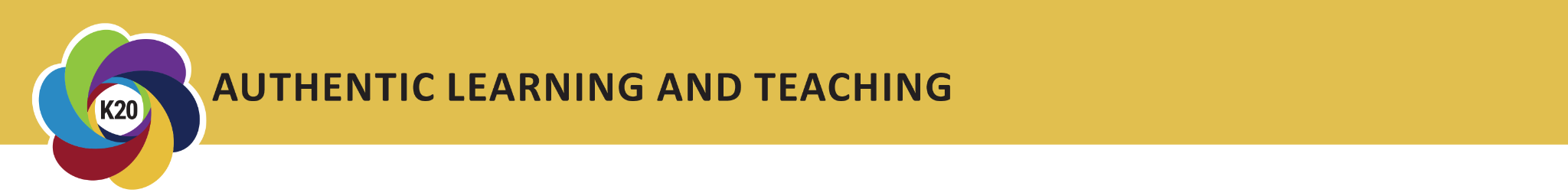 Find your 6 o’ Clock partner and trade charts.
 Examine how your partner sorted their snapshots.
Could each snapshot support a different component of authenticity?
 Move at least 3 of the snapshots to a different component of authenticity that you think it also represents.
5E Deep Dive: Reflection
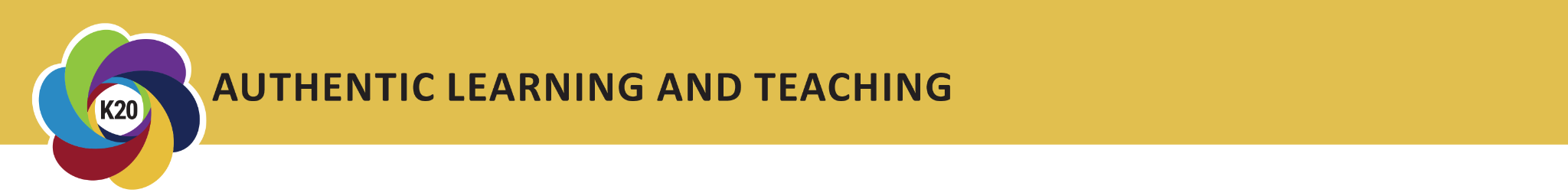 Trade charts back with the original owner.
 Use your picture to compare their work with  yours.
 Discuss with your partner:
How are you feeling?
What are you thinking?
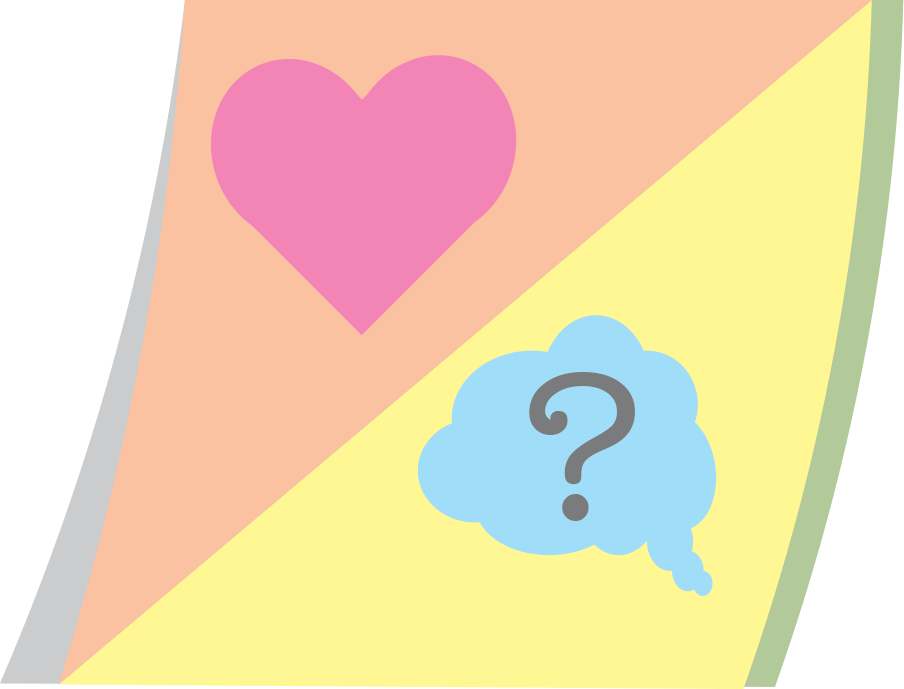 [Speaker Notes: K20 Center. (n.d.). How am I feeling? What am I thinking? Strategies. https://learn.k20center.ou.edu/strategy/187]
5E Deep Dive: Share Out
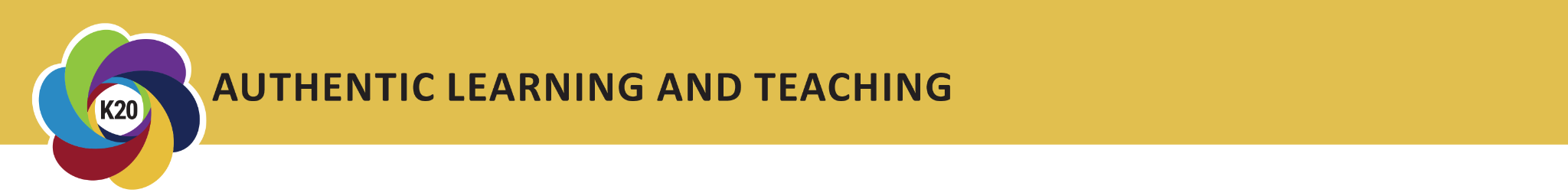 What did the student do that represented that component?
What did the teacher do?
Developing 5E Lessons
There are many approaches, but many follow a similar flow:
Inspiration
Why are you writing THIS lesson?
What are you excited about?
Brainstorming
How can we ensure student engagement?
What do we expect students to learn because of this new content?
Developing 5E Lessons: Expectations
This year you will be expected to create a standards-based, 5E lesson for each semester that will be published on LEARN and taught by you.
You might create a lesson in quarter 1 to teach during quarter 2.
Developing 5E Lessons: Inspiration
Is there something from a favorite TV show, cryptid, trivia fact, subject, song, time period, image, etc. that could be engaging for students?
Is there a standard that you know students struggle with?
Do you have an existing lesson that could be developed into a full 5E lesson?
Developing 5E Lessons: Brainstorming
Now you want to connect a topic with a standard or a standard with a real-world application or engaging element.
If you need a starting point, consider starting with the Evaluate of the lesson—how will you know students have learned?
Yes, AND…
This is a brainstorming strategy where the first person begins with an idea, then the next player must respond with “Yes, and…” statements.
This strategy encourages supportive brainstorming and can help lead to unexpected cross-curricular ideas.
[Speaker Notes: Board Frayer Model model it twice, then participants come up and model this structure, then they go to their groups and complete a frayer model as a group

Lesson Improv Frayer model several models 
-Content Top Right
-Content Top Left 
-Standard(s) Middle
-Output Bottom Right
-Strategies/Activities Bottom Left

K20 Center. (n.d.). Yes, because… Strategies. https://learn.k20center.ou.edu/strategy/193]
Lesson Improv
Content/Objective
[Speaker Notes: Board Frayer Model model it twice, then participants come up and model this structure, go to their groups, and complete a frayer model as a group

Lesson Improv Frayer model several models 
-Content Top Right
-Content Top Left 
-Standard(s) Middle
-Output Bottom Right
-Strategies/Activities Bottom Left

K20 Center. (n.d.). Frayer model. Strategies. https://learn.k20center.ou.edu/strategy/126]
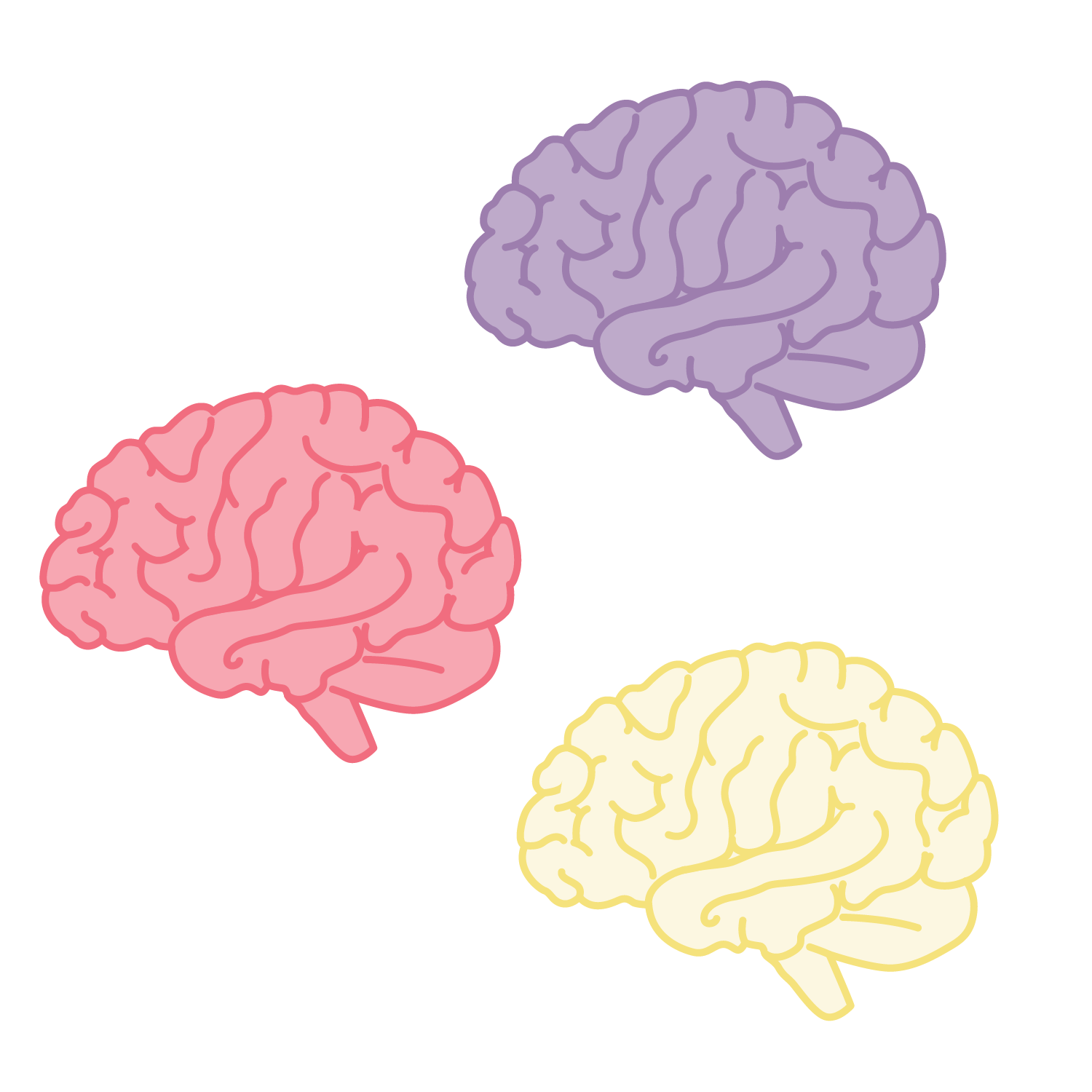 Lesson Ideas: Brain Dump
Go to LINK TO BRAIN DUMP SLIDESHOW.
Click on one of the Rename # tabs at the bottom and claim it by renaming it with your name.
Now dump all of the ideas from your brain into your sheet.
You need at least 4 ideas in each column: Standards–Topics–Readings–Skills–Media.
Stretch yourself to come up with as many ideas as you can!
[Speaker Notes: -align it to a standard 
-bonus if it can cross curricular 
-Share out best idea wins 

K20 Center. (n.d.). Collective brain dump. Strategies. https://learn.k20center.ou.edu/strategy/111]
TREK Evaluation: Day 2 AM
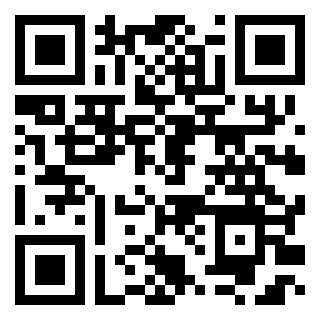 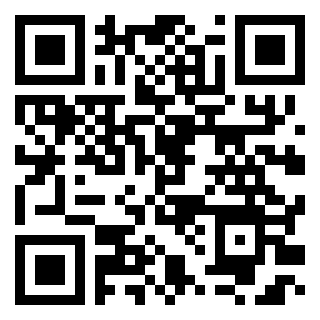 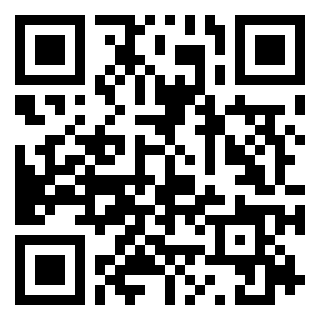